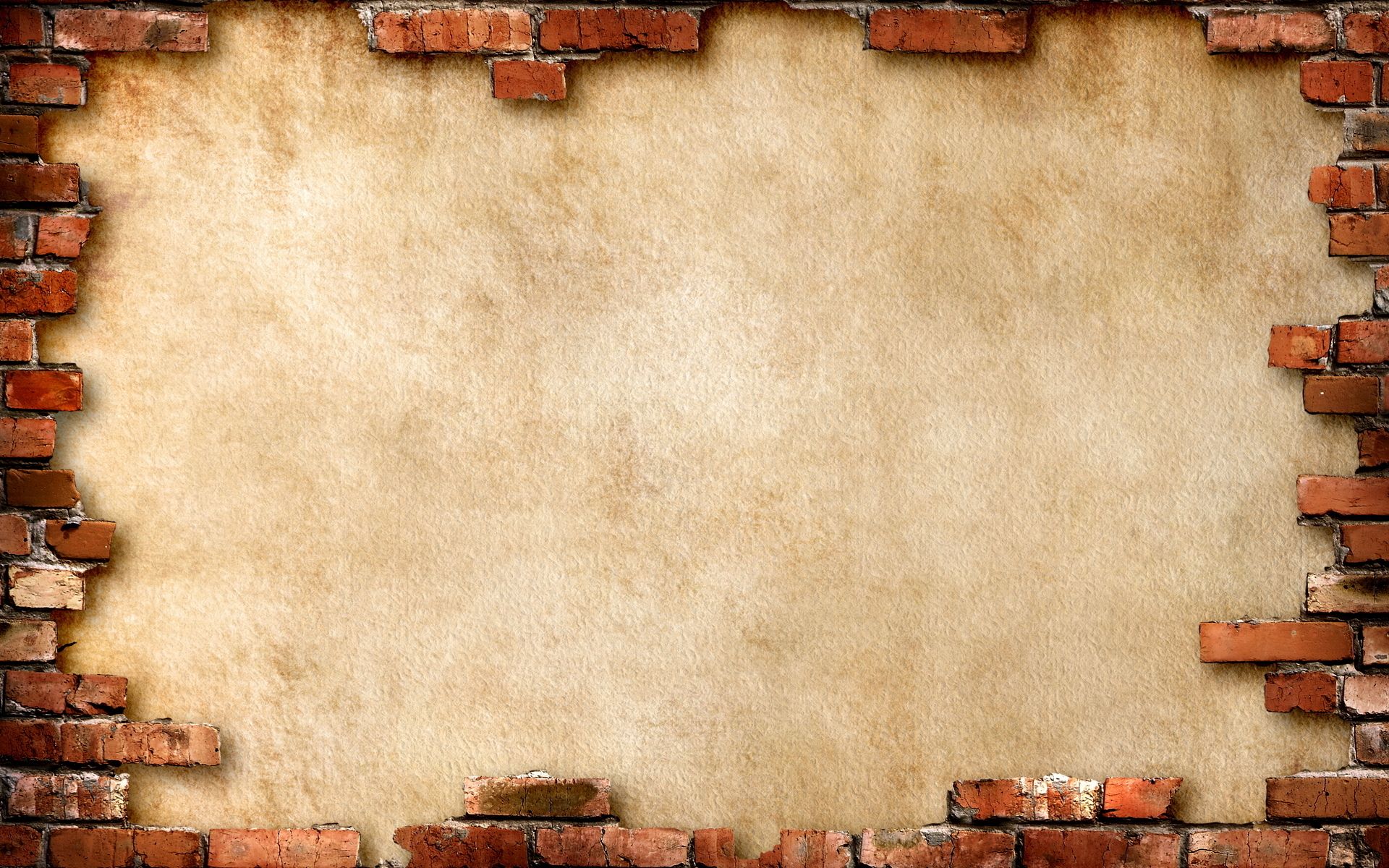 Патриотический квиз

«Великая 
Отечественная
 война»
I тур
  
Выберите правильный ответ
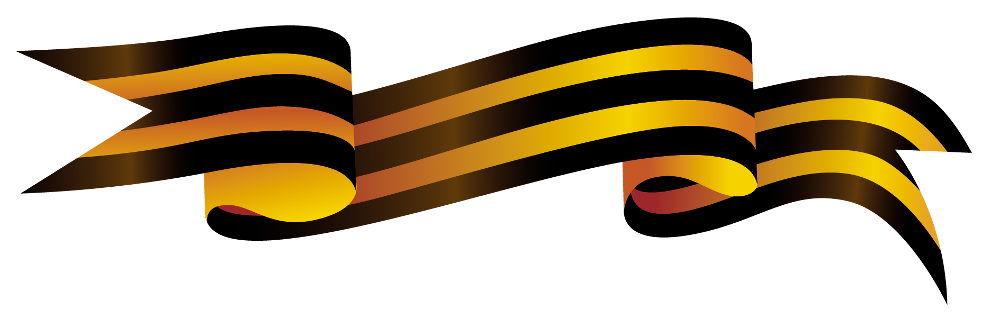 В каком году Москве было присвоено звание 
города-героя?
1961
1964
1965
1962
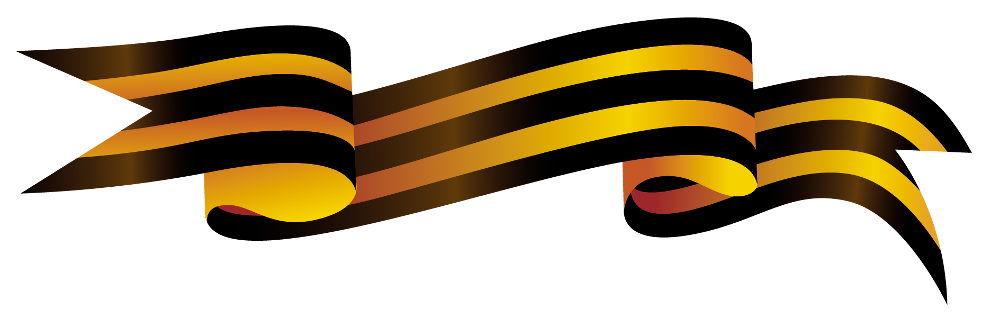 С захватом какого города
 начинается официальная блокада Ленинграда?
Шлиссельбург
Кронштадт
Пушкино
Новгород
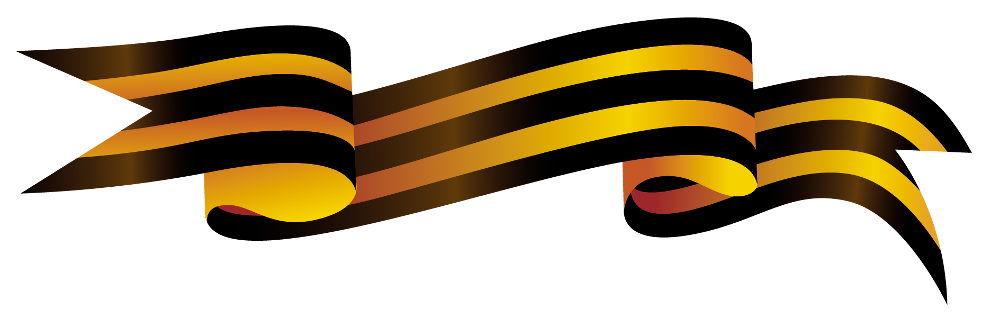 Назовите город-герой, который ни разу за всю историю своего существования не был захвачен вражескими войсками
Севастополь
Киев
Ленинград
Сталинград
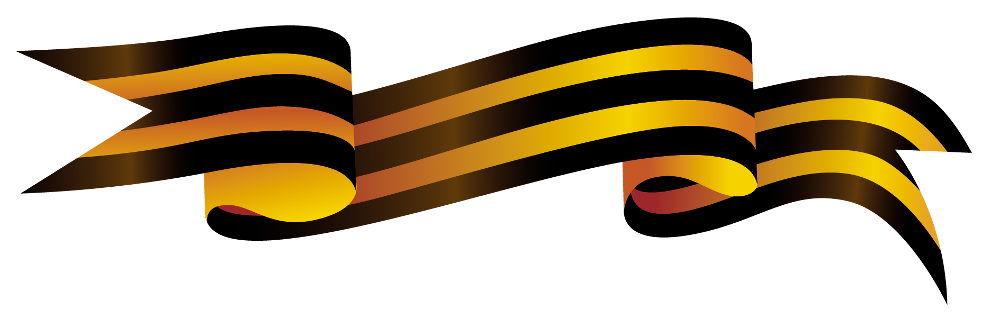 Знаменитая надпись «Умираю, но не сдаюсь. Прощай Родина» была сделана на стенах этого сооружения
Дом Павлова
Брестская крепость
Смоленский кремль
Ленинградский вокзал
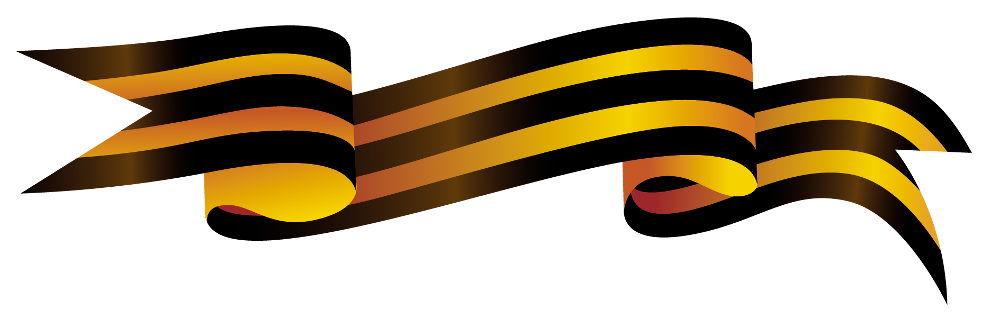 В каком городе-герое находится 
"Памятник затонувшим кораблям"?
Севастополь
Симферополь
Одесса
Керчь
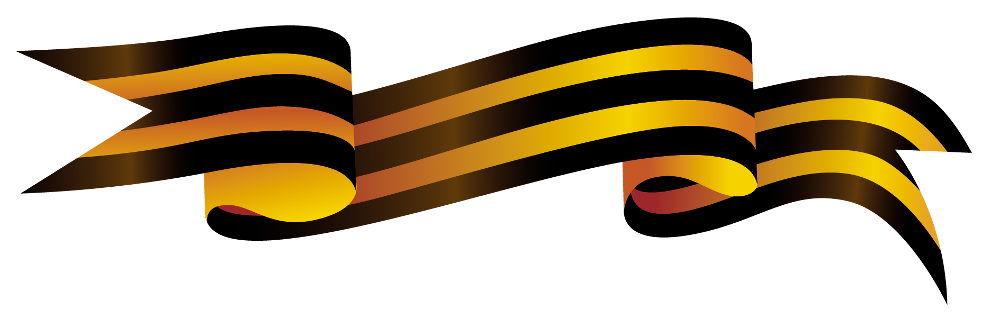 Частью какого плана было нападение и захват города Ленинграда?
«Цитадель»
«Барбаросса»
«Уран»
«Блау»
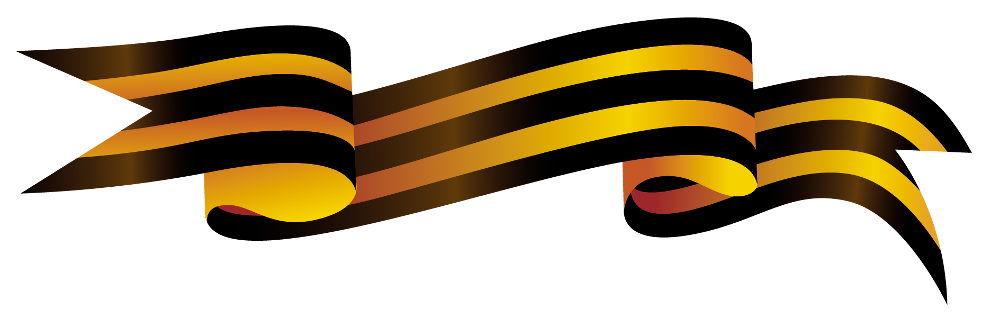 Город-солдат, город-труженик, неприступная крепость на Севере
Североморск
Мурманск
Архангельск
Магадан
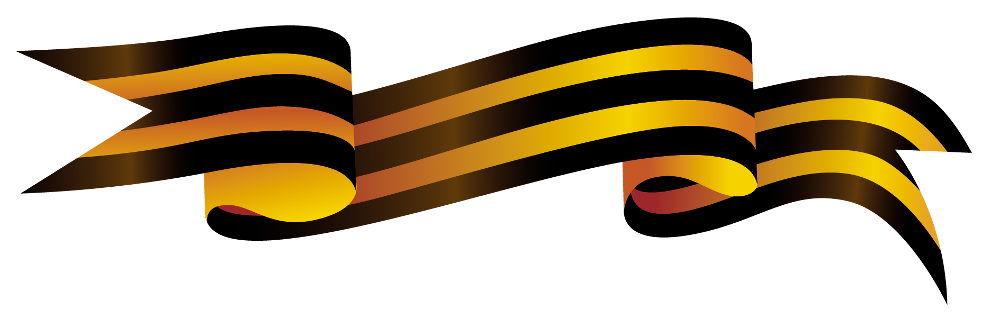 Как звали маленькую ленинградку, чей дневник стал символом страшной блокадной поры?
Лиза Чайкина
Ульяна Громова
Таня Савичева
Ольга Невская
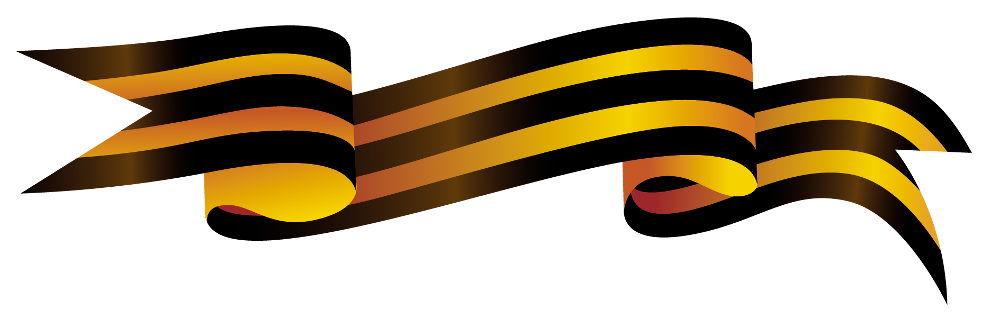 Самая низкая норма выдачи хлеба 
во время блокады Ленинграда
250 граммов
200 граммов
125 граммов
300 граммов
Il тур
  
Вопросы с подсказкой
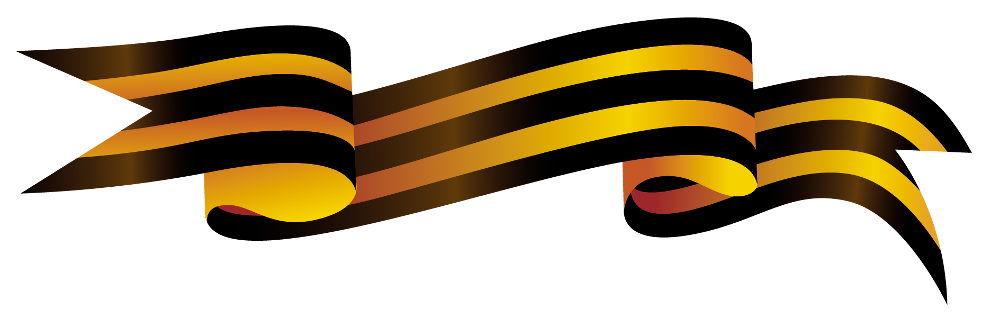 Как называлось основное 
транспортное средство 
в холодные месяцы 
в блокадном Ленинграде
Н
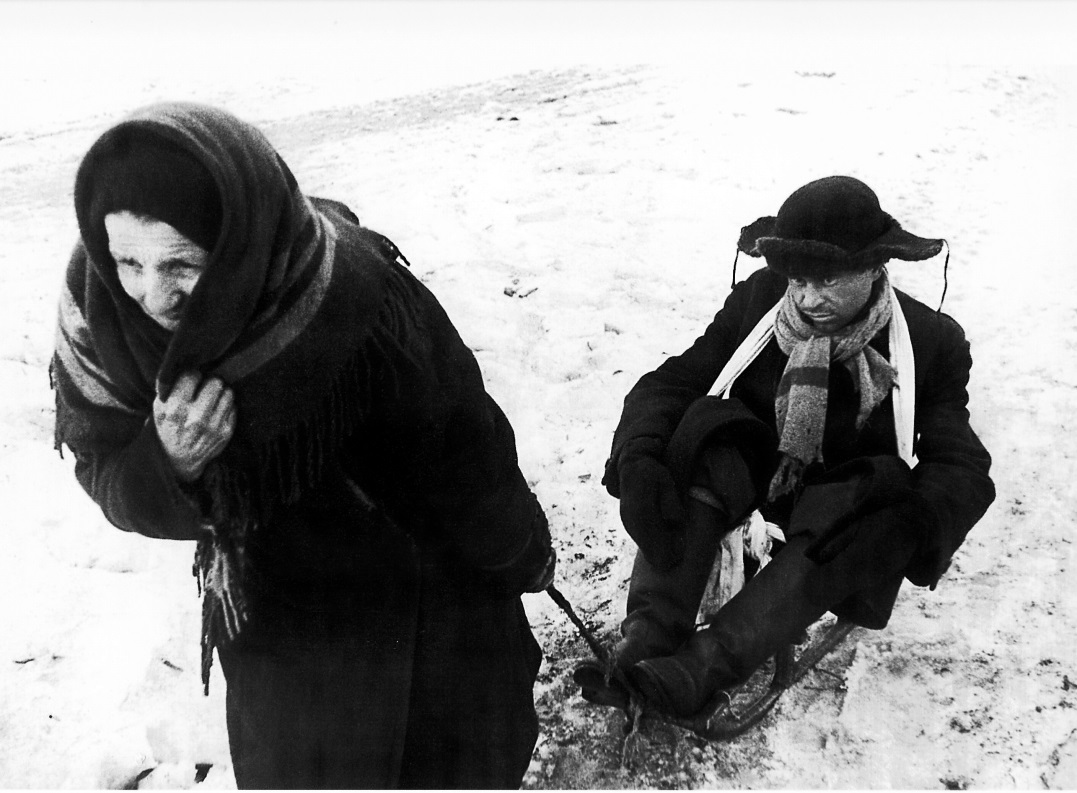 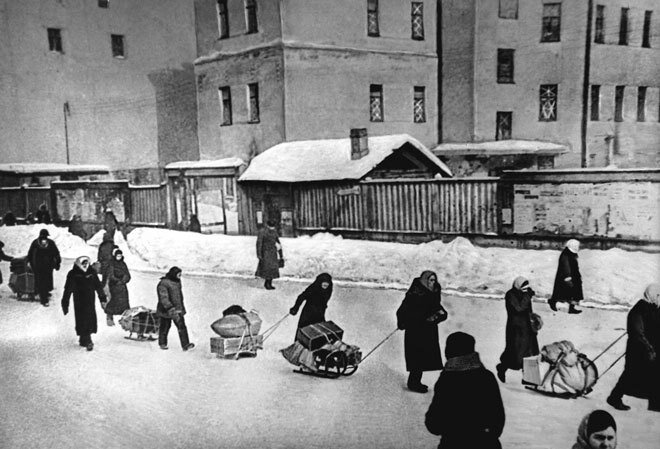 САНКИ
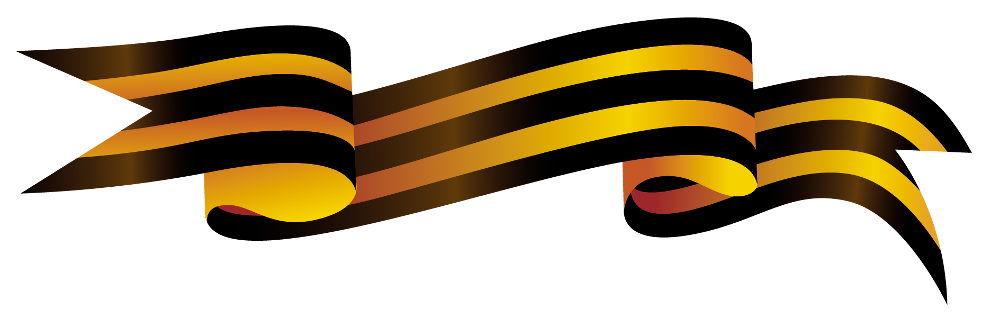 Его использовали для оповещения граждан в осаженном городе. 
Он навсегда стал печальным символом блокадного Ленинграда
Т
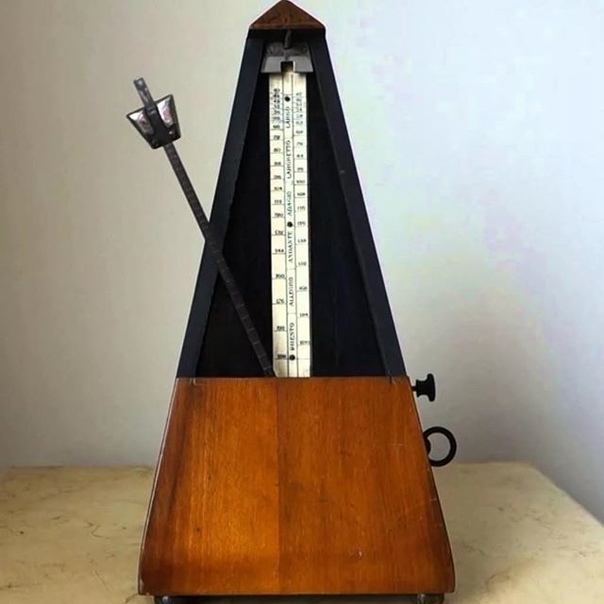 Включался во время налетов.
Быстрый ритм означал воздушную тревогу, 
медленный – отбой
МЕТРОНОМ
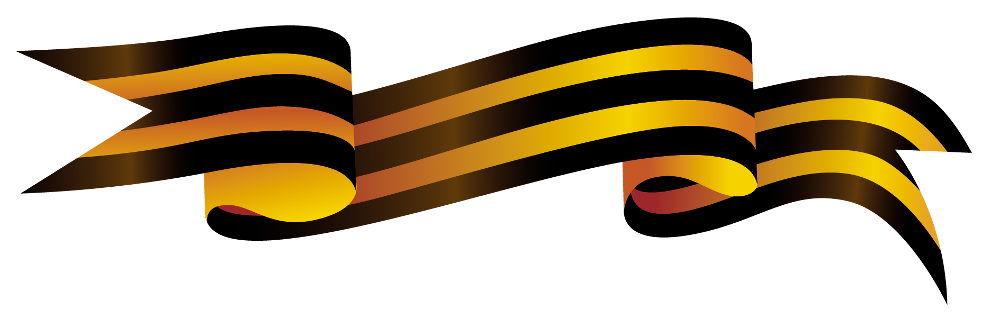 Установить реальный рецепт 
этого блюда непросто. Он менялся чуть ли не каждый день в зависимости от того, какие ингредиенты были в наличии
Б
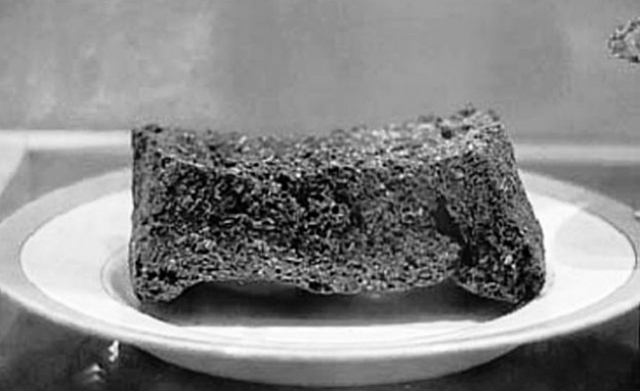 Рецепт хлеба: 

пищевая целлюлоза 10-15 %
жмых и солод – 10-15 %
обойная пыль – 2 % 
выбойки из мешков – 2 % 
хвоя – 1 %
ржаная обойная мука – 70-75 %
ХЛЕБ
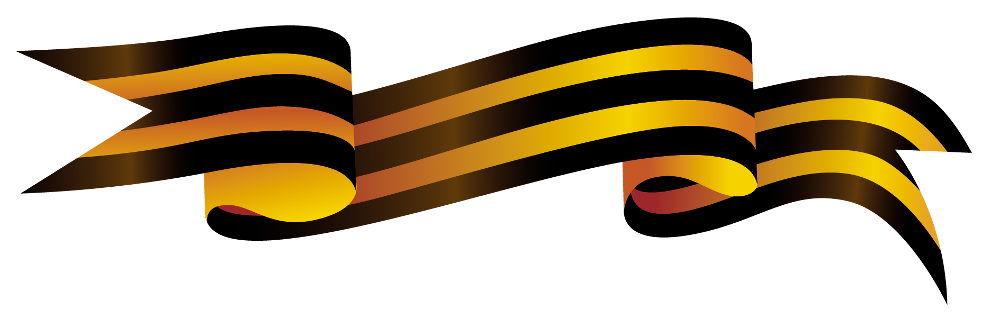 Весной 1943 г. в Ленинград прибыл особый груз для борьбы с грызунами. 
Что это было?
О
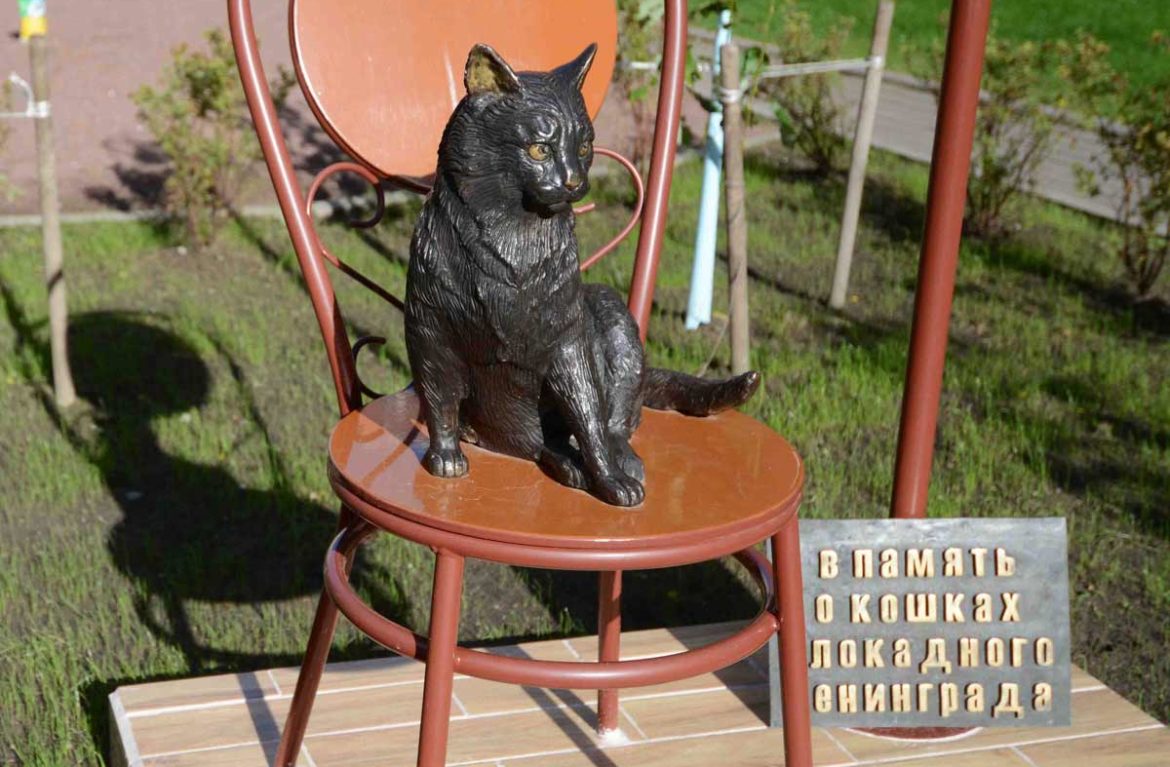 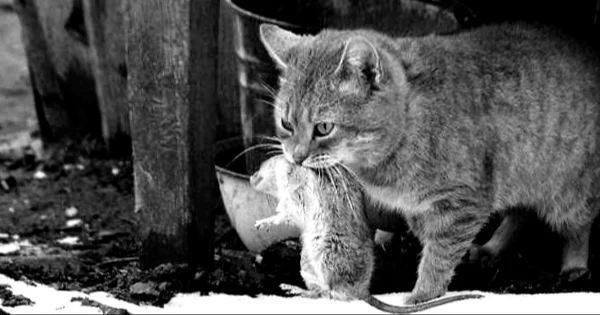 КОШКИ
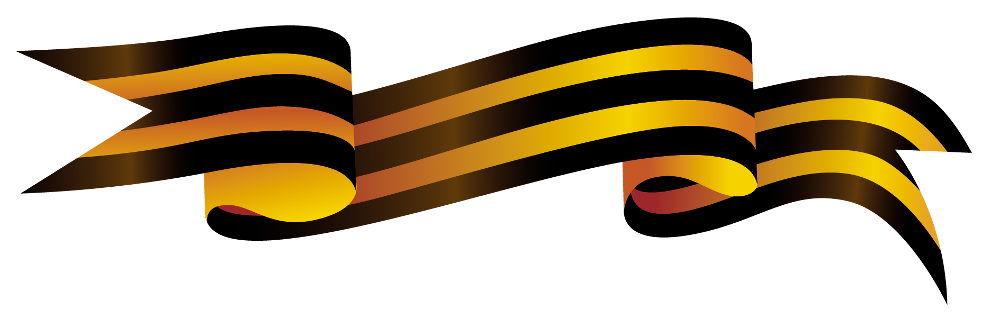 Тип артиллерийского орудия, предназначенного для навесной стрельбы по укрытым целям
У
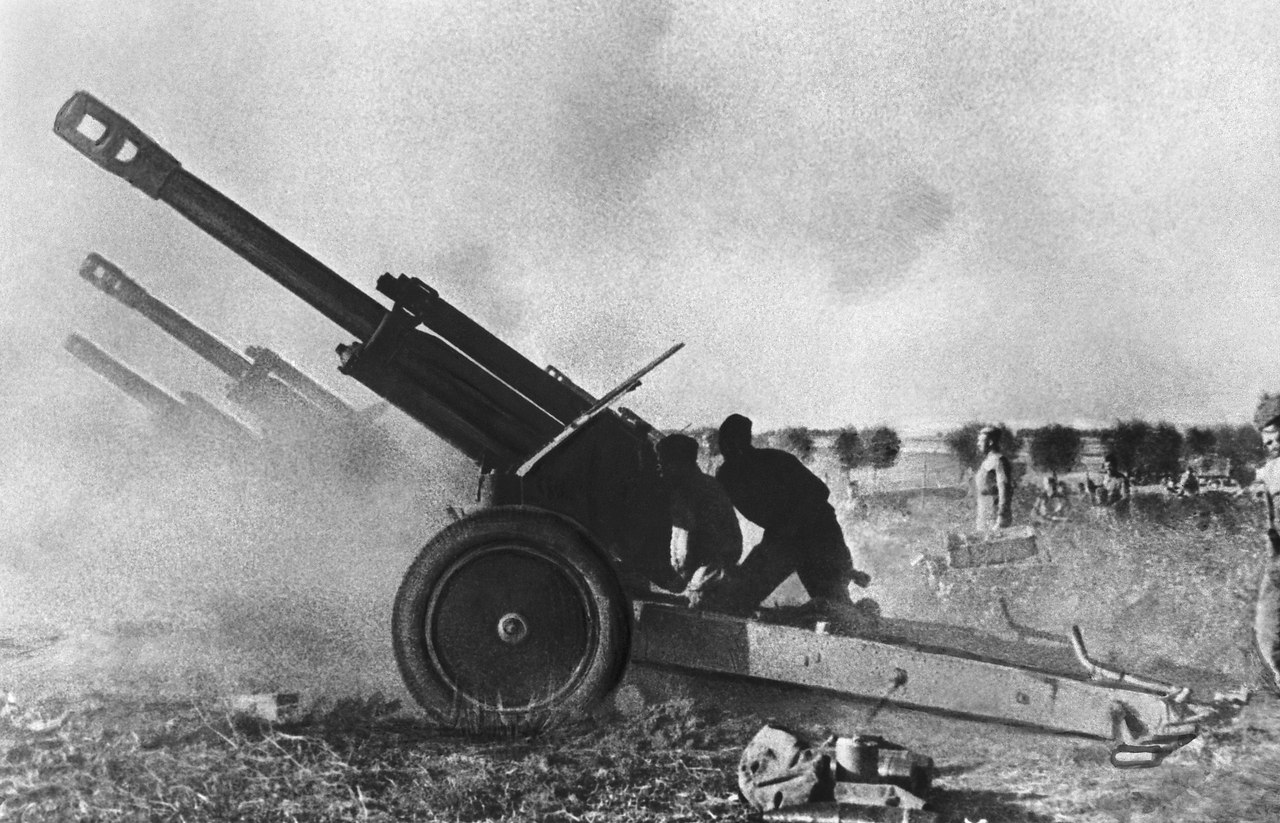 ГАУБИЦА
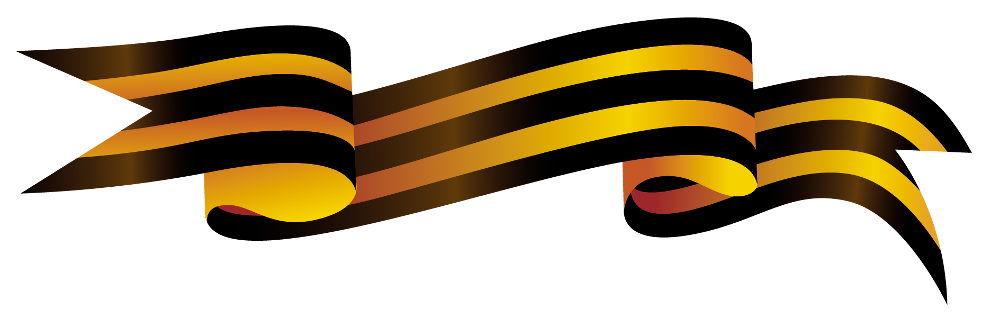 Мешочек для 
хранения табака
Т
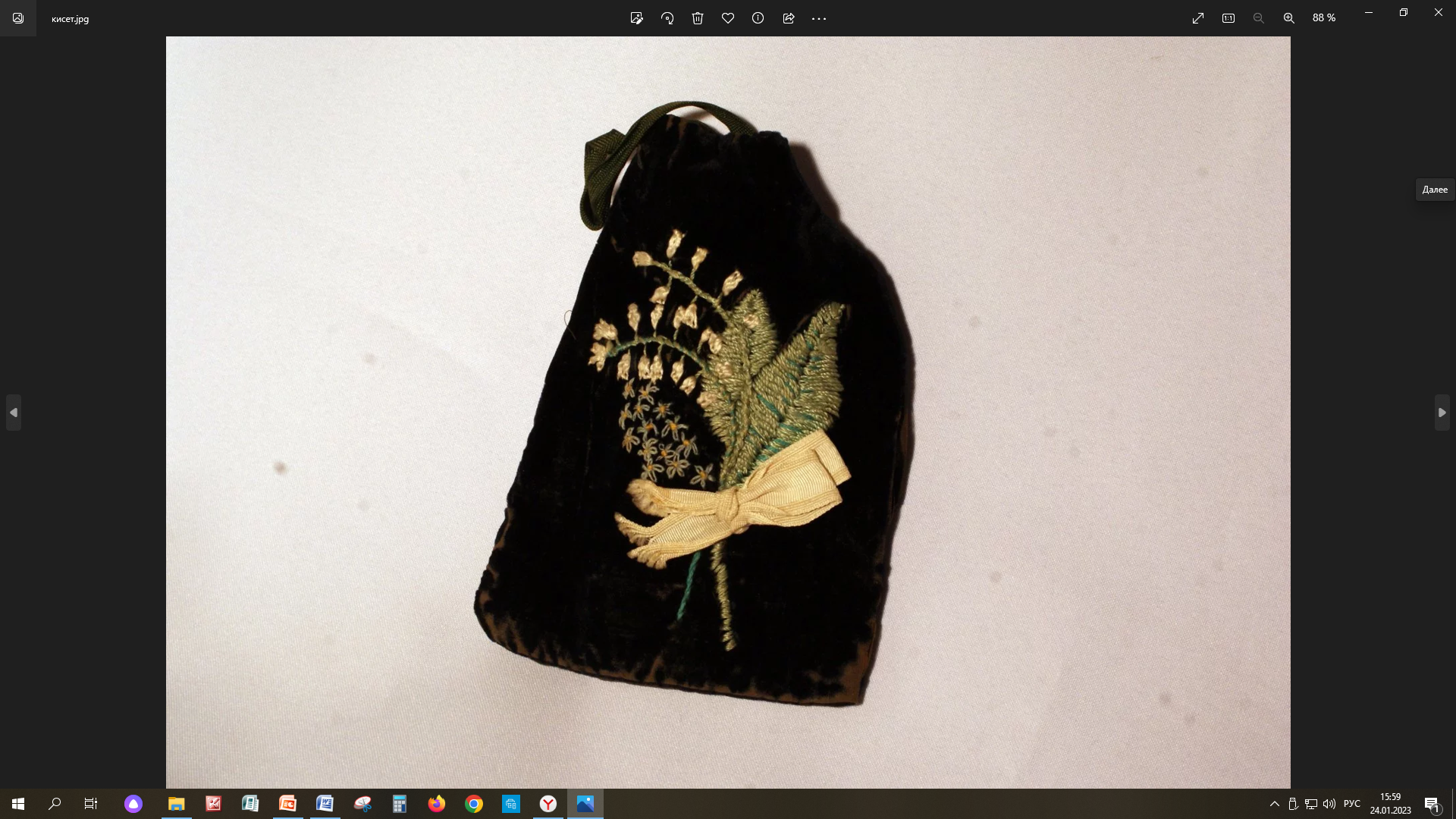 КИСЕТ
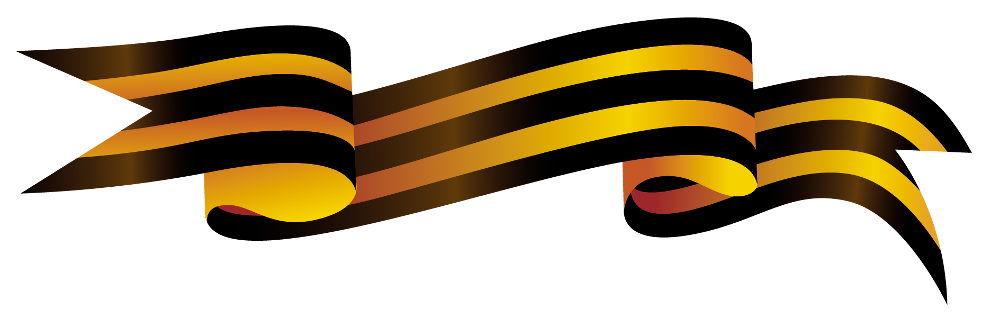 Главный документ, который давал право купить продукты по государственным ценам
А
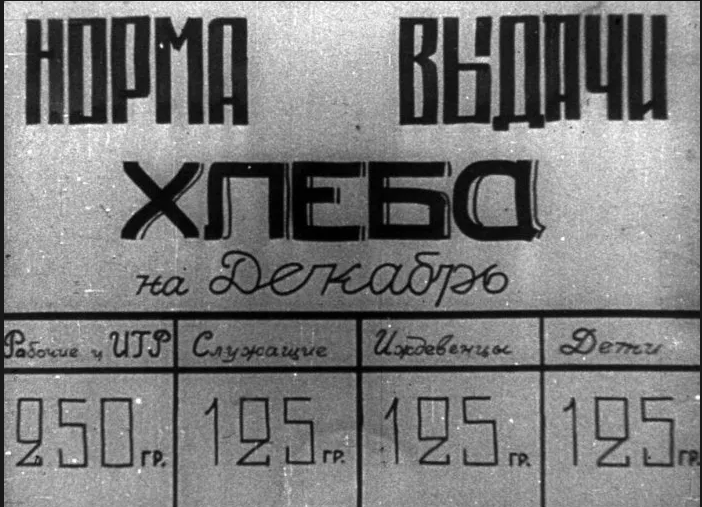 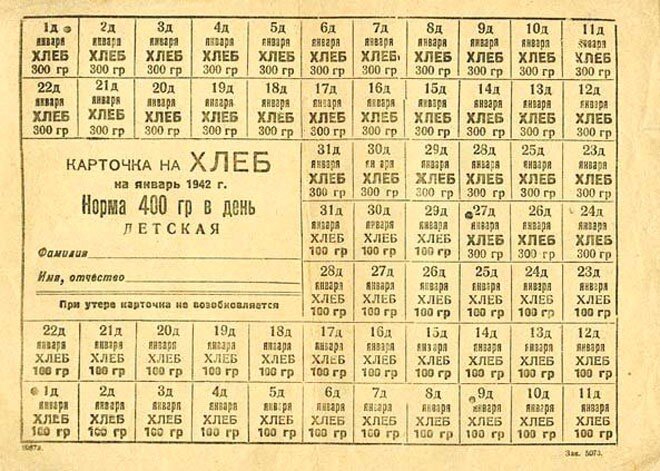 КАРТОЧКА
IlI тур
  
Вопросы с картинкой
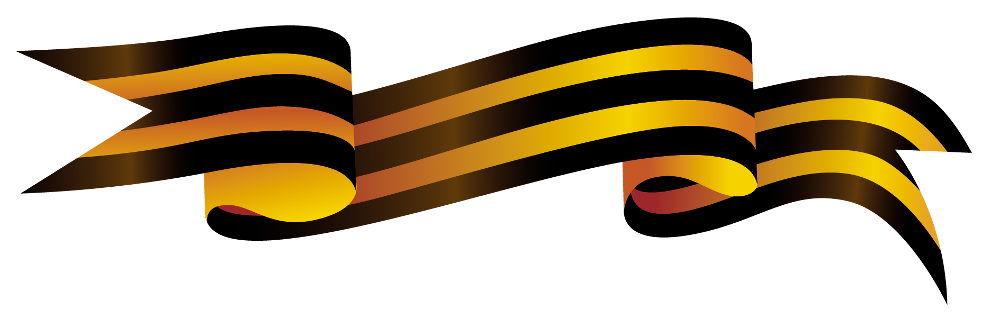 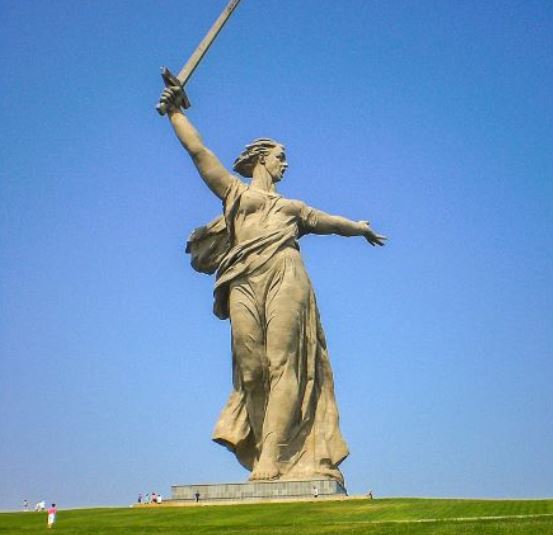 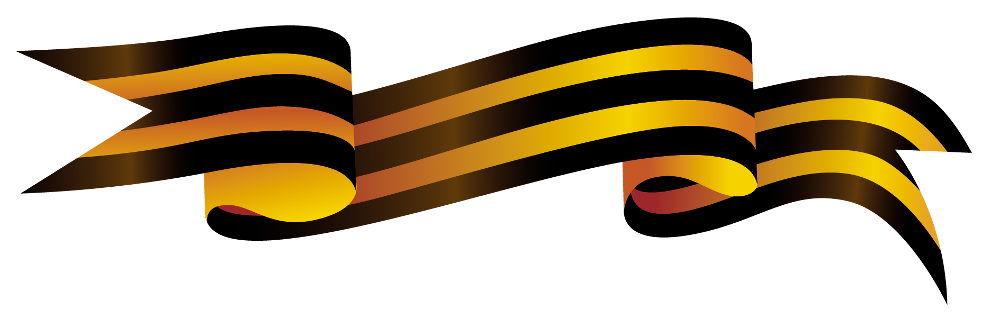 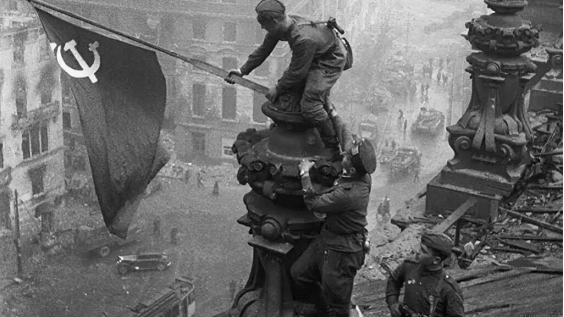 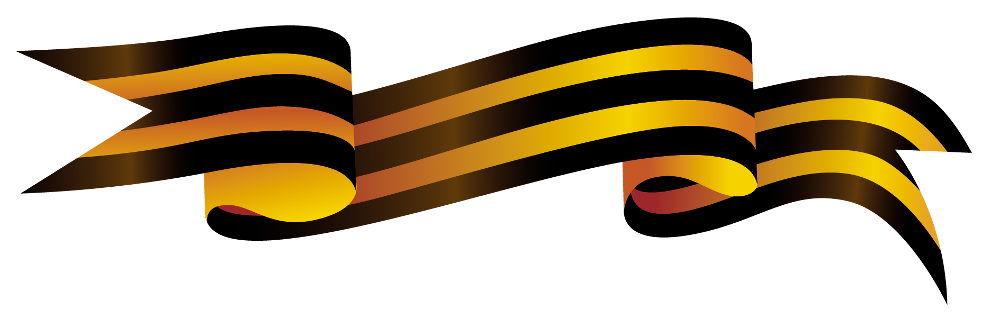 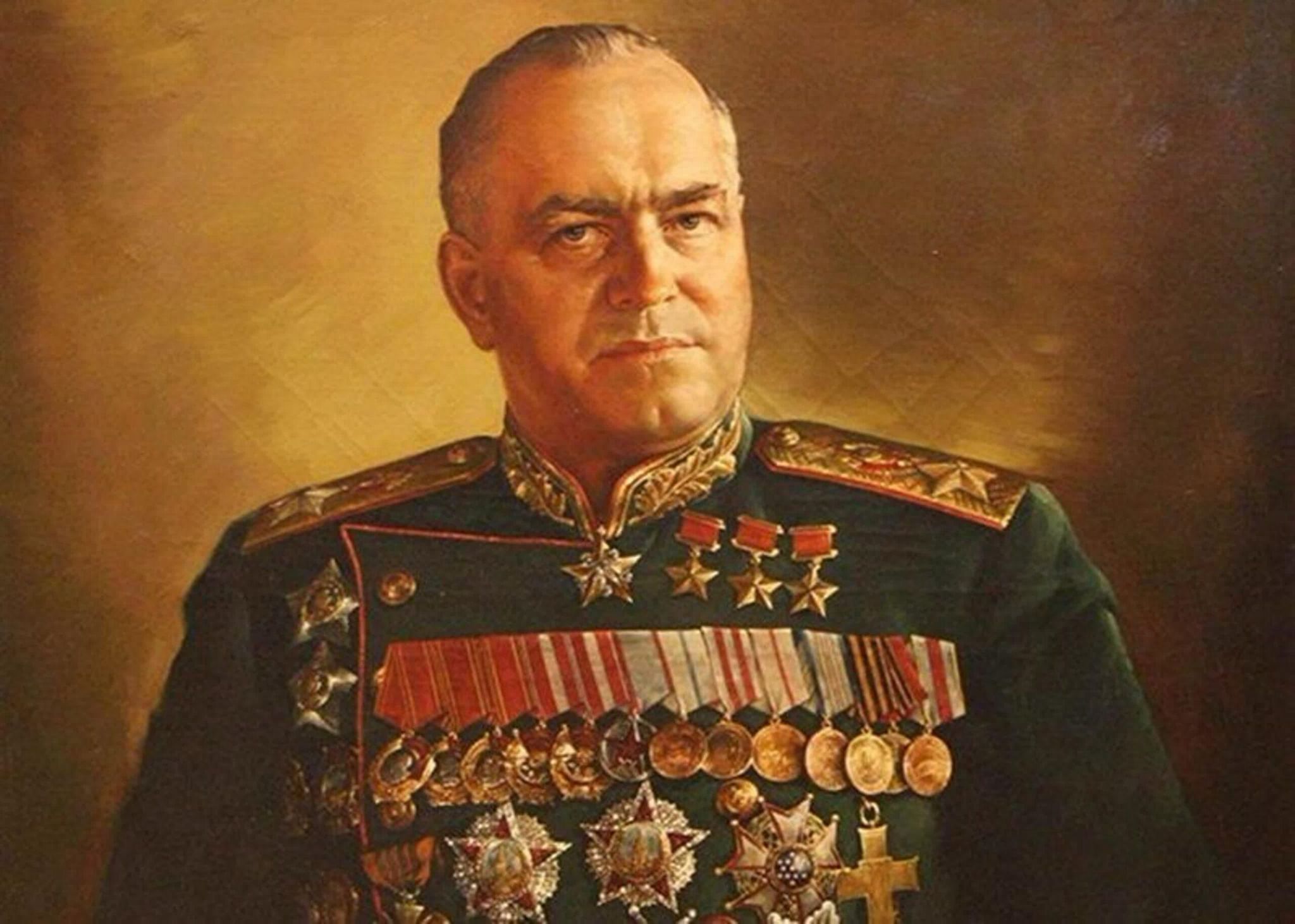 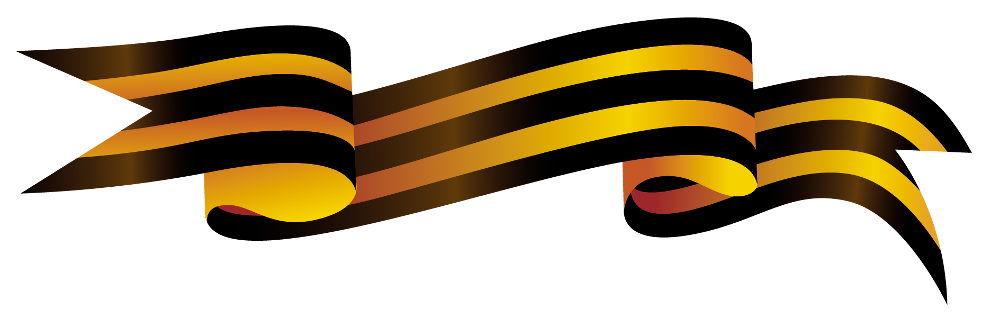 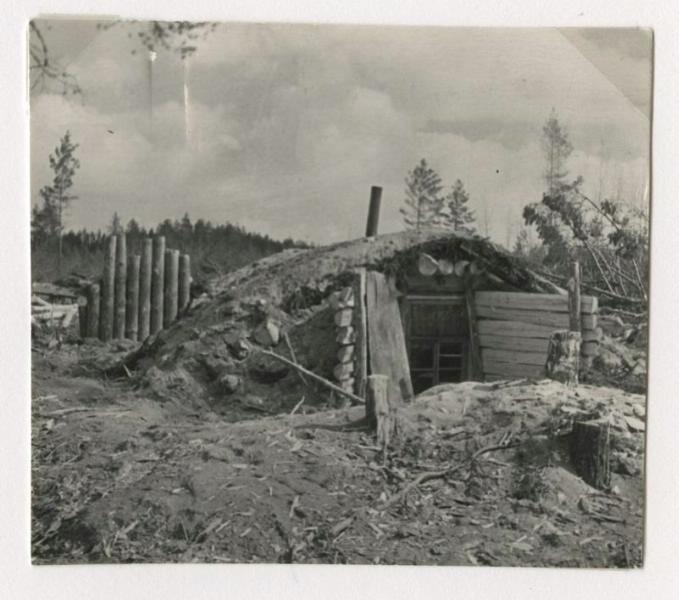 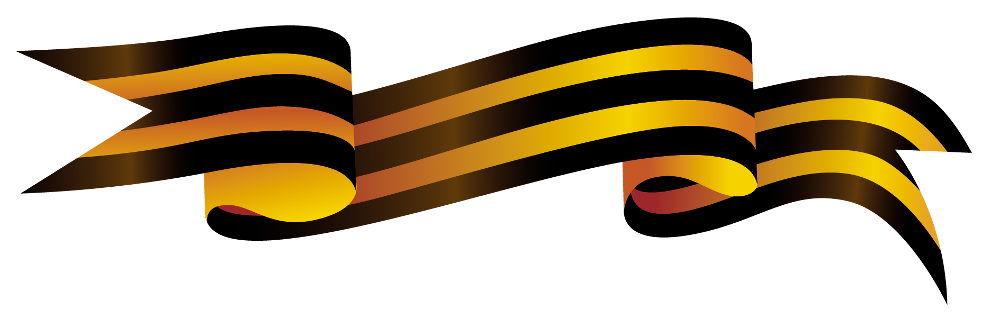 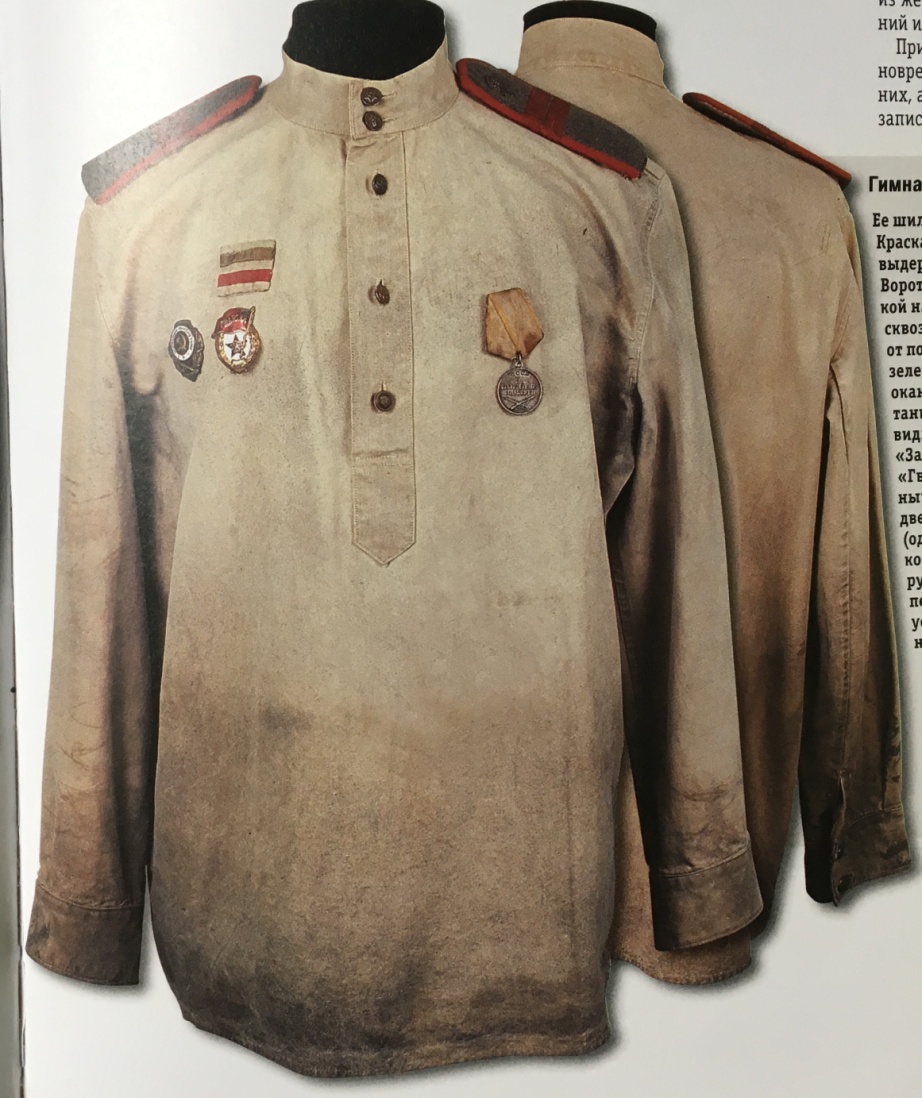 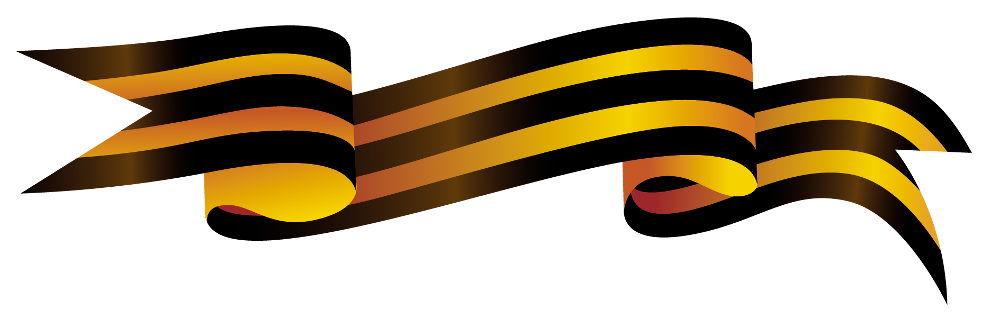 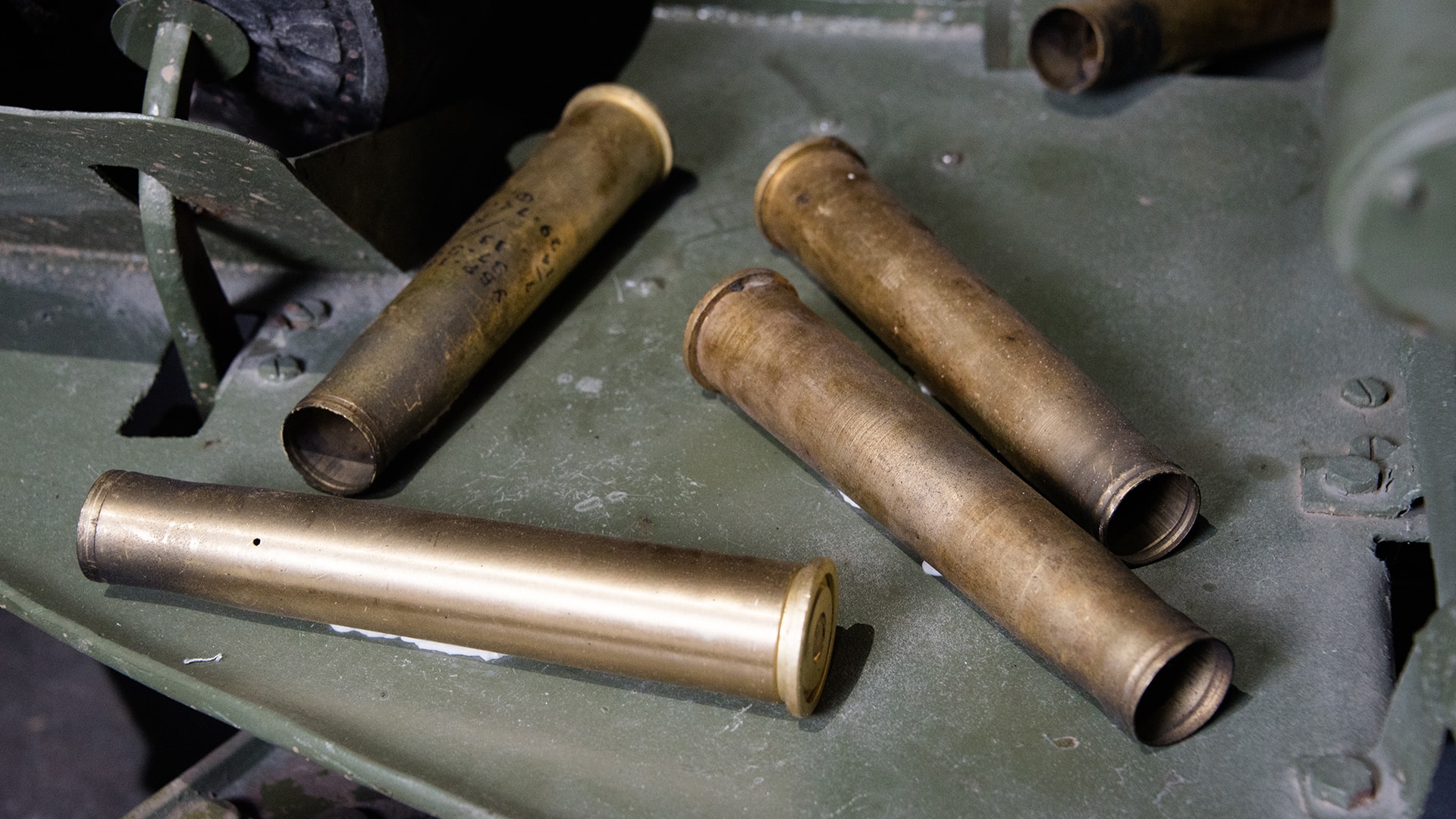 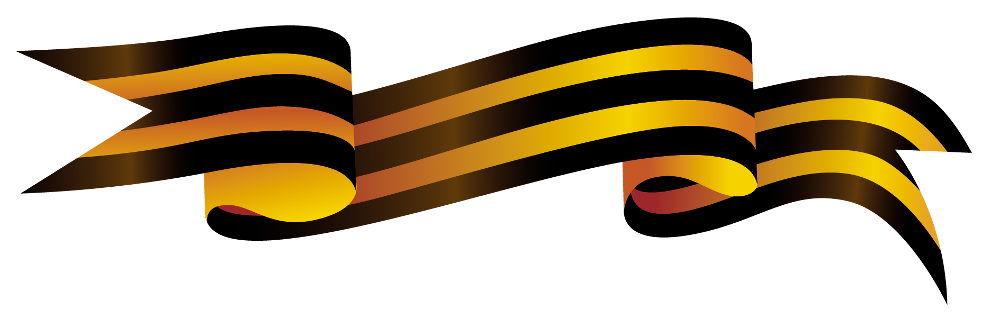 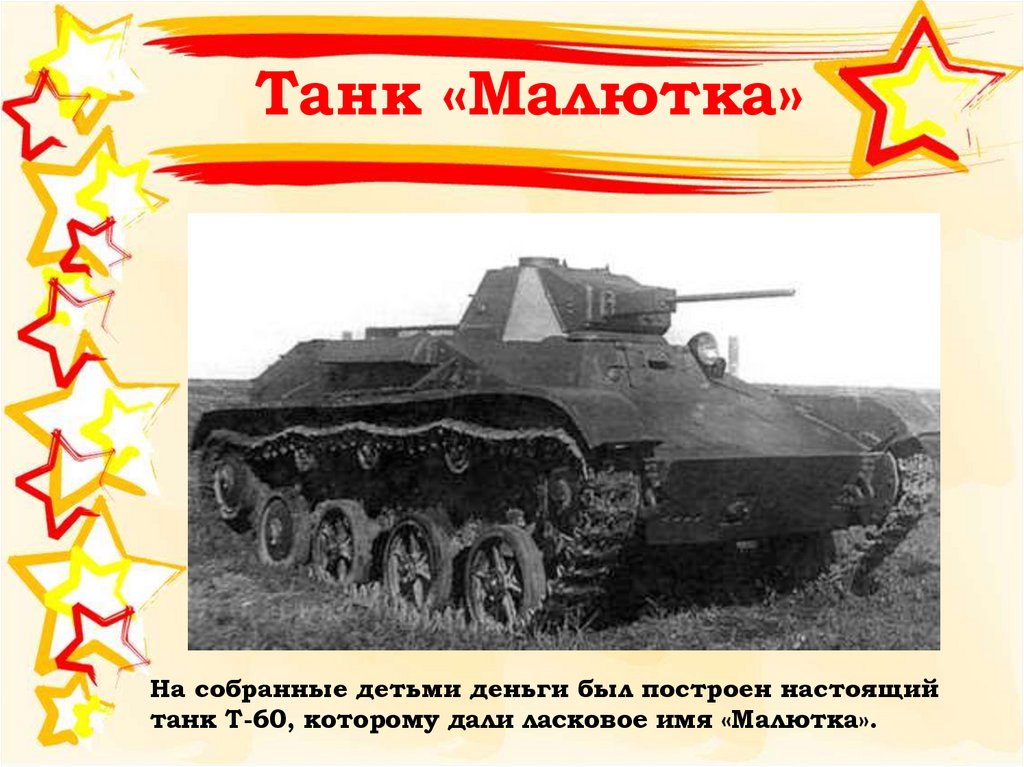 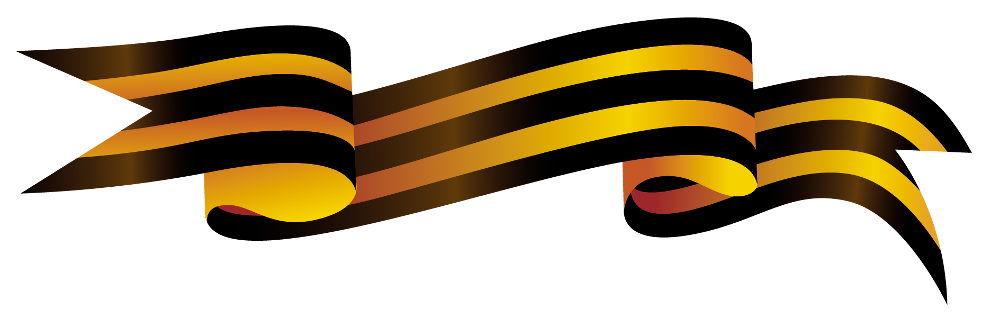 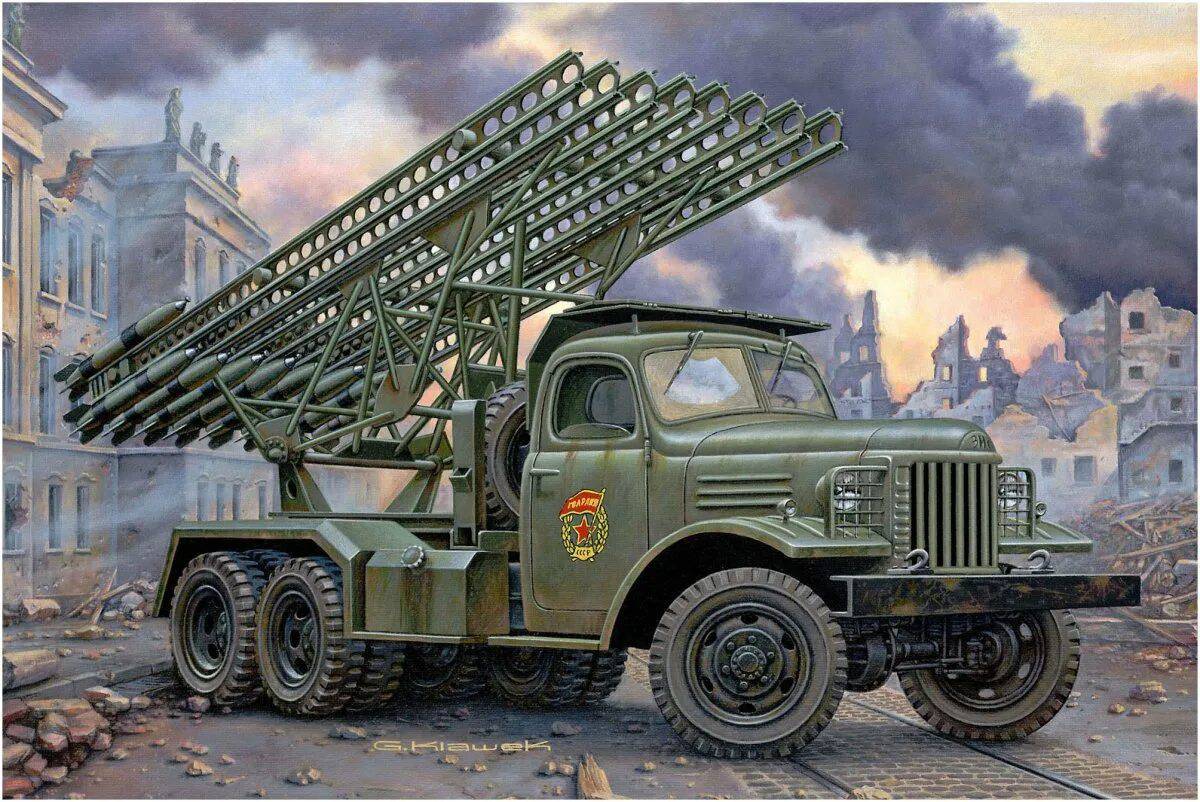 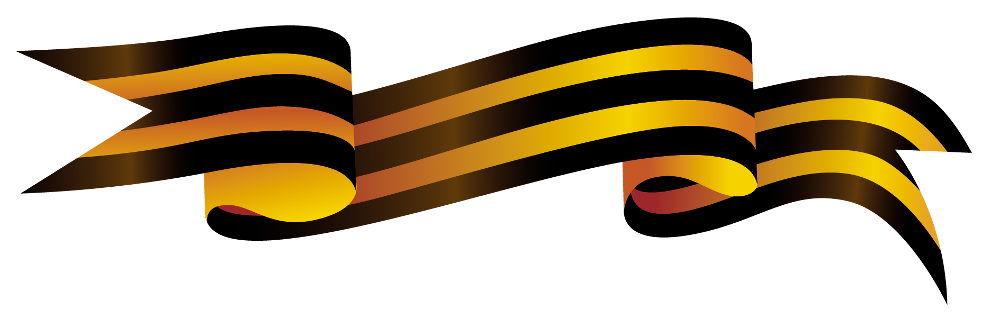 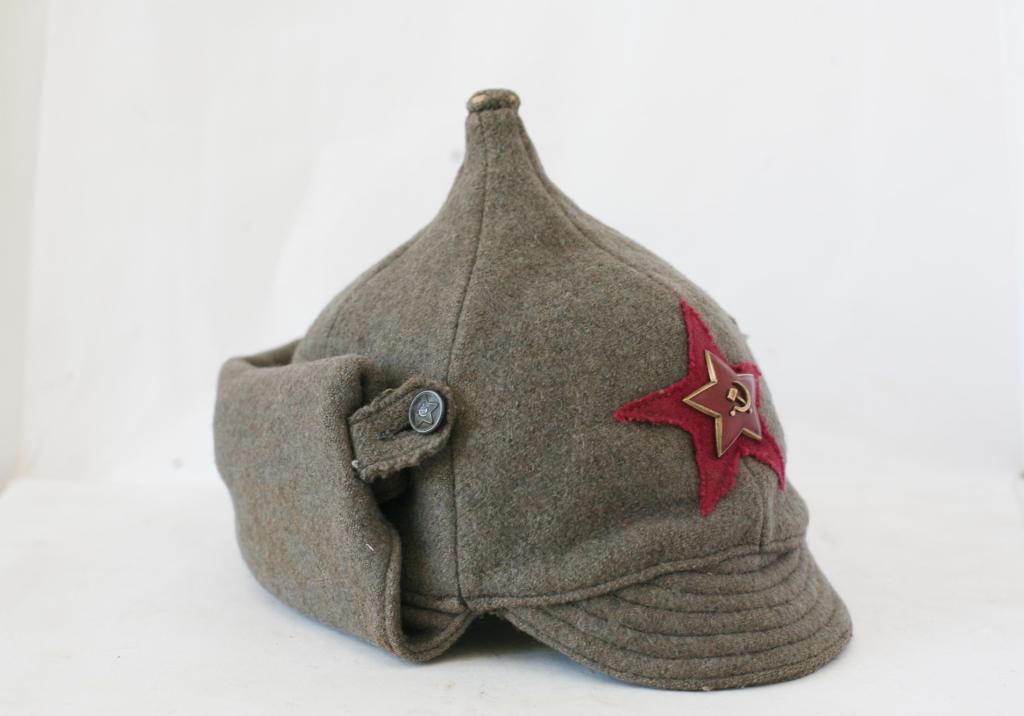 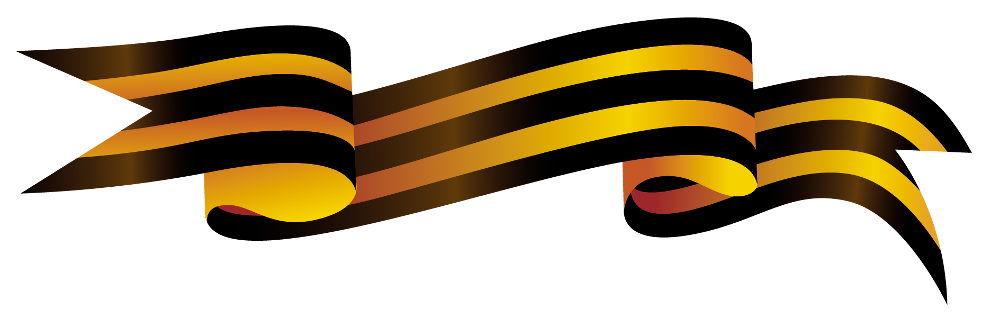 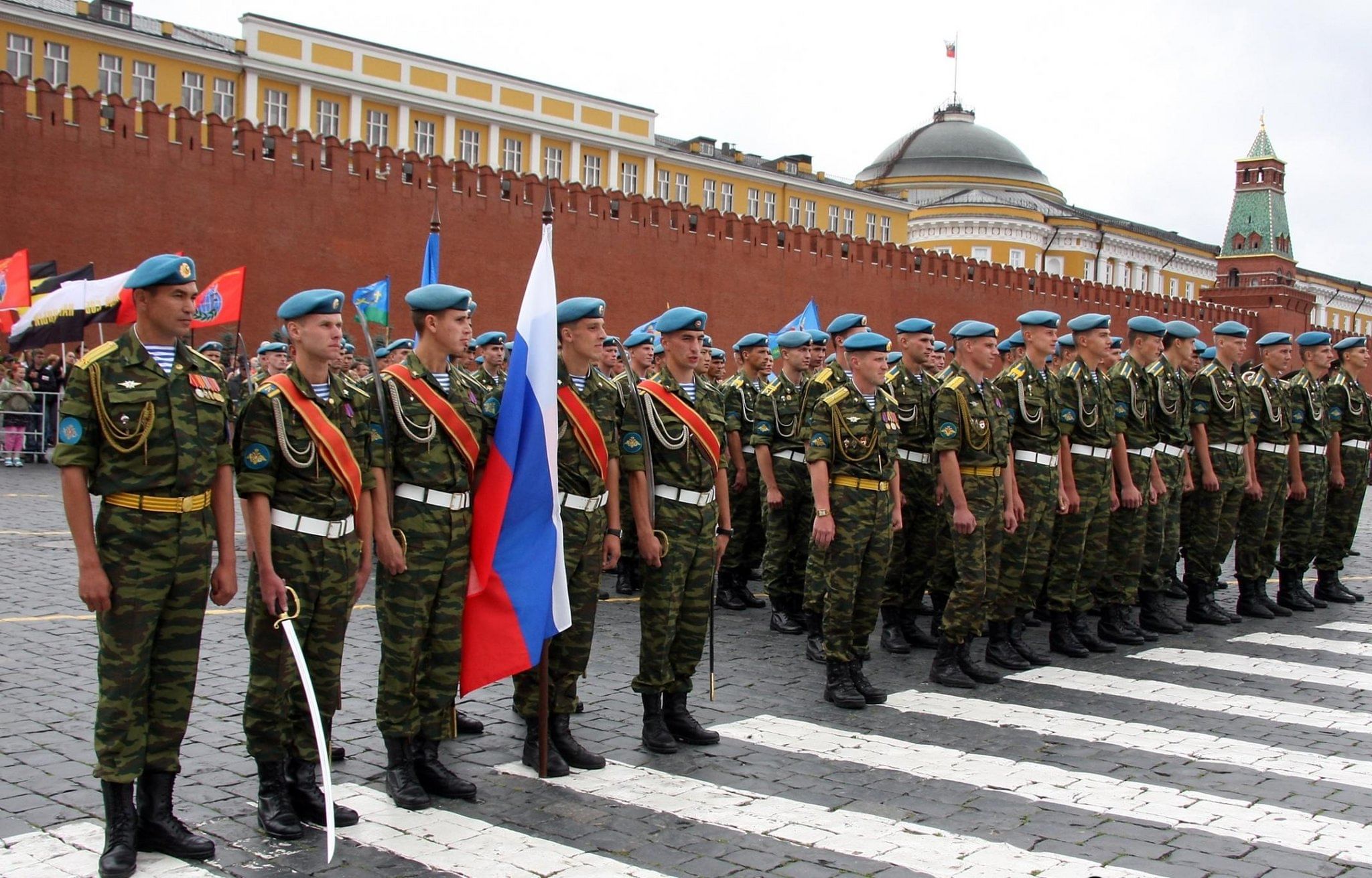 IV тур
  
Пословицы и поговорки
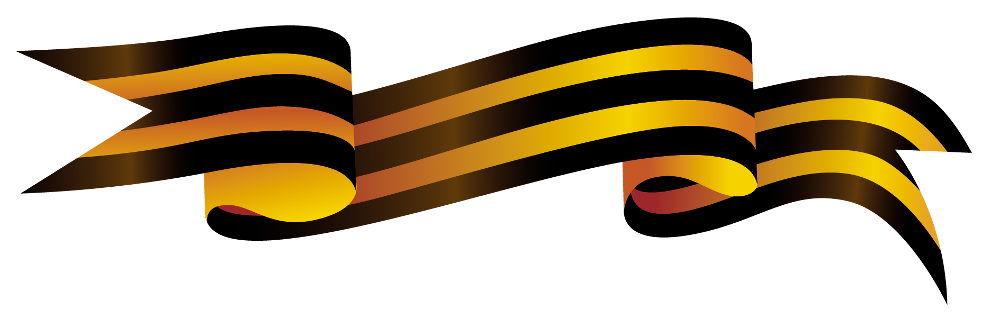 На фронте быть – Родине…
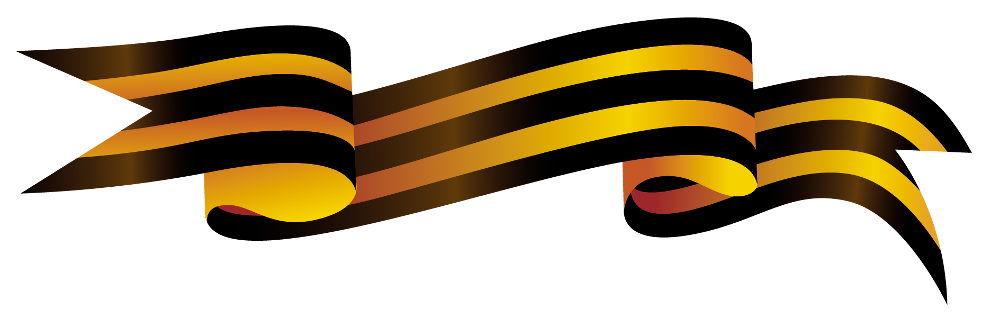 На фронте быть – Родине служить
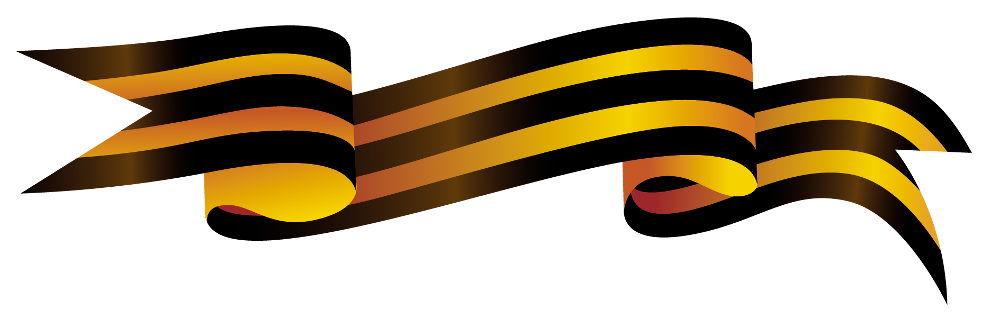 Дружно за мир стоять - войне …
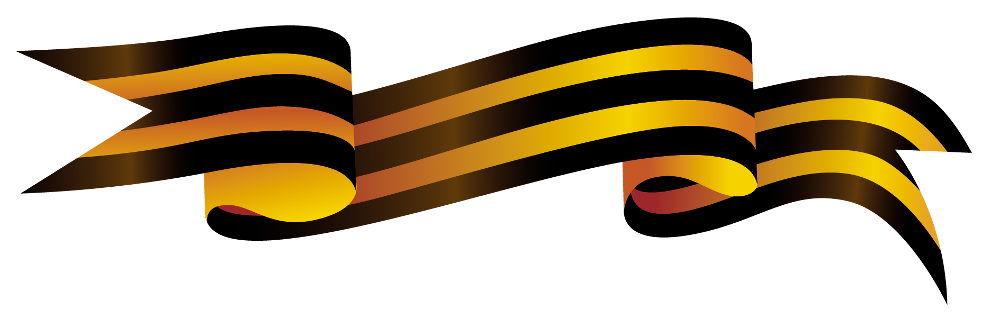 Дружно за мир стоять - войне не бывать
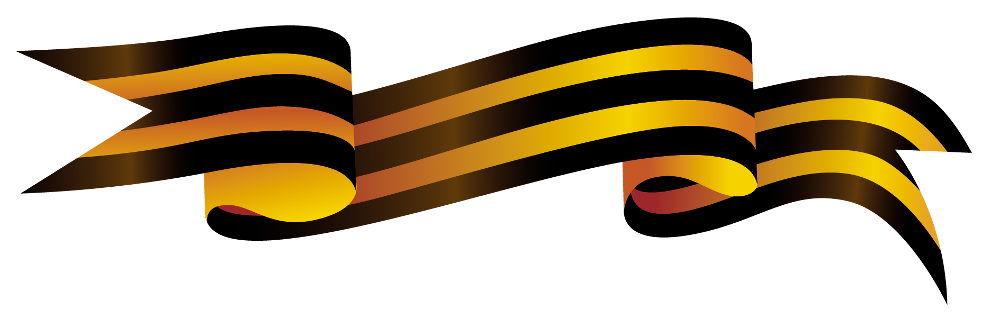 Отстал в ученье – в бою…
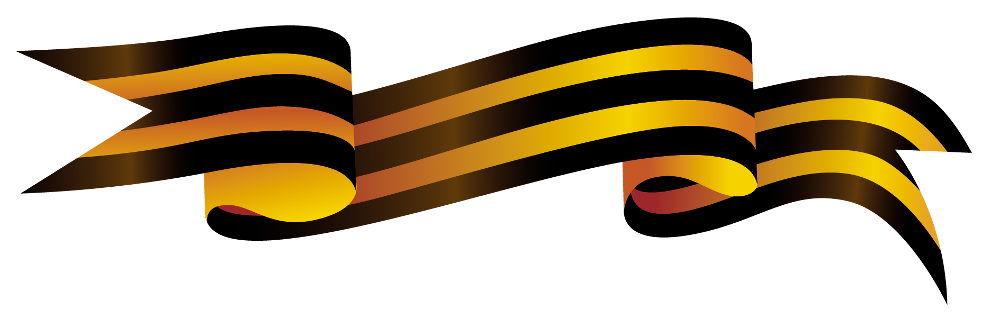 Отстал в ученье – в бою мученье
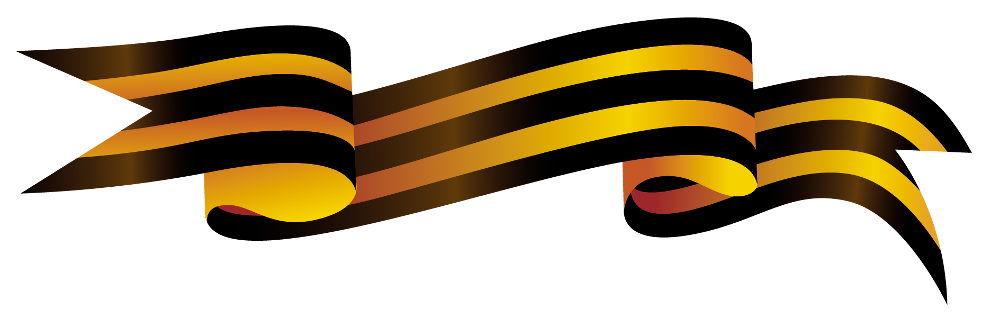 Наша страна героями…
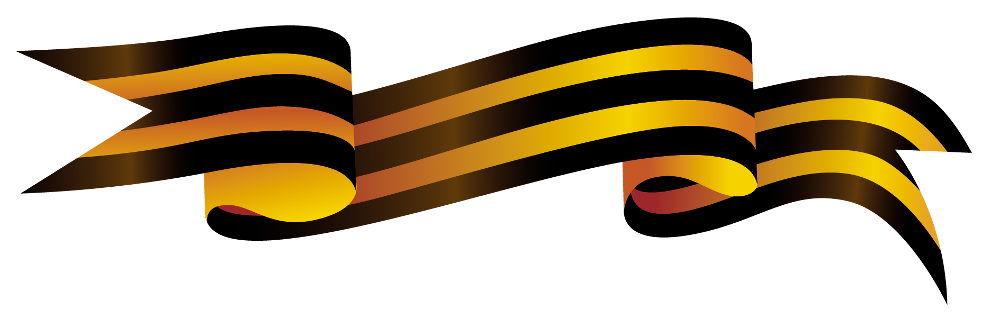 Наша страна героями славится
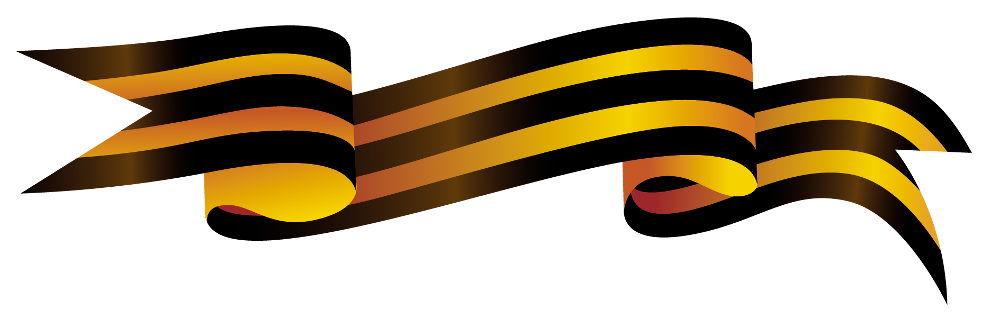 Русский солдат не знает…
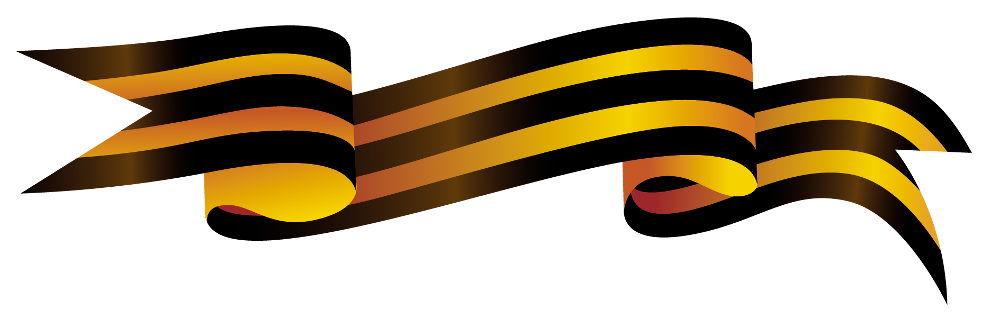 Русский солдат не знает преград
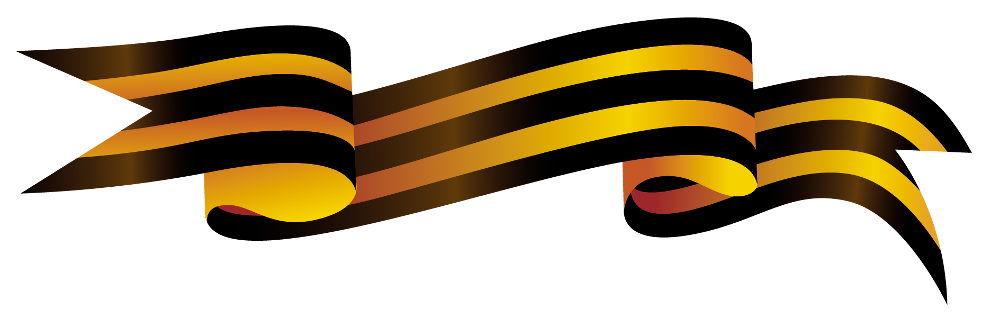 Если народ един, 
он …
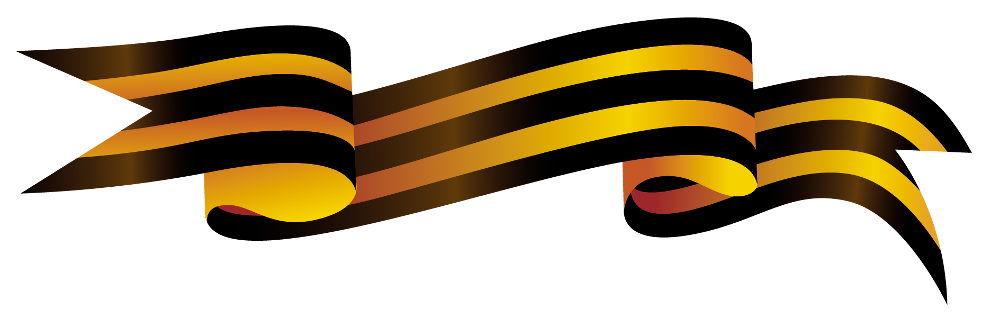 Если народ един, 
он непобедим
V тур

  
«ПАМЯТЬ О ВОЙНЕ ЖИВА»
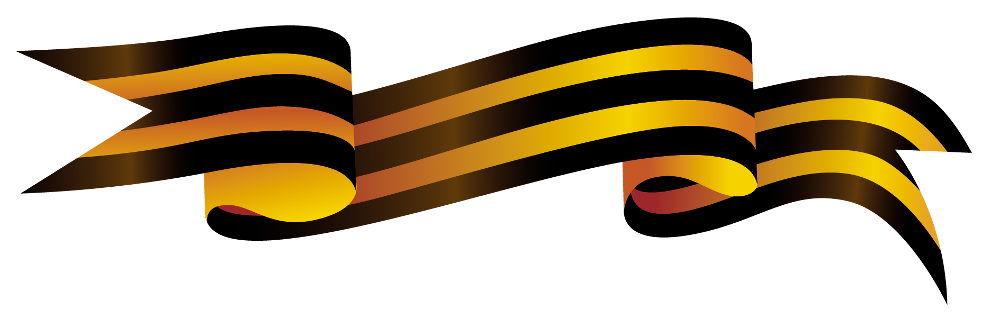 Константин Симонов – Судьба человека
Алексей Сурков – Василий Теркин
Александр Твардовский – Журавли
Михаил Шолохов – Живые и мертвые
Расул Гамзатов – В землянке
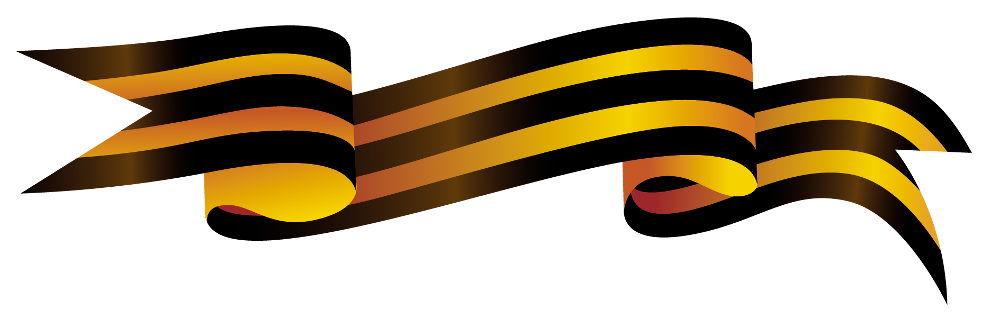 Константин Симонов – Живые и мертвые
Алексей Сурков – В землянке
Александр Твардовский – Василий Теркин
Михаил Шолохов – Судьба человека
Расул Гамзатов – Журавли
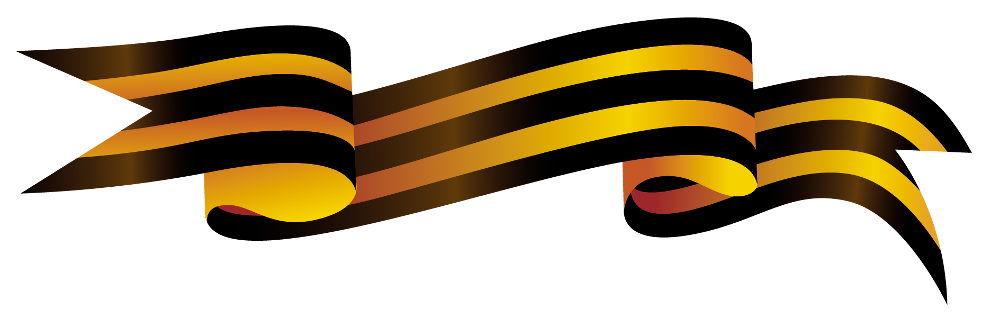 «РАВНЕНИЕ НА ПОБЕДУ»